FORTALECER EXPRESIONES ORALES DESDE LA ACCIÓN DOCENTE MEDIANTE EL USO DEL MATERIAL DIDÁCTICO A DOS GEMELOS DE 4 AÑOS DE EDAD, QUE PRESENTAN DIFICULTAD EN SU LENGUAJE DEL CDI PERSONITAS.
Presenta: Claudia Sánchez Bernal & Paula Enríquez Cruz.
Asesora: Natalia Palacios Mazabel.
JUSTIFICACIÓN
Integrar a la familia en las actividades pedagógicas que se plantean en el aula de clases.
Abordar desde la parte pedagógica las necesidades de expresión oral que se nos puedan presentar en el aula de clases.
Desarrollar estrategias que favorezca el desarrollo del lenguaje de los niños que presentan dificultades de expresión oral.
Crear material didáctico que acompañen las intervenciones pedagógicas.
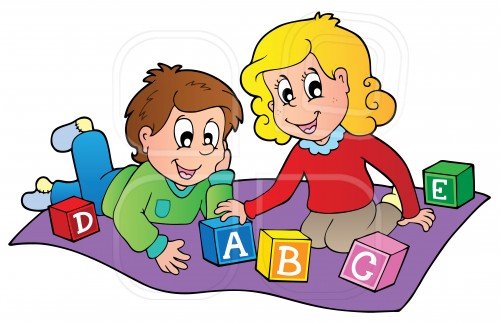 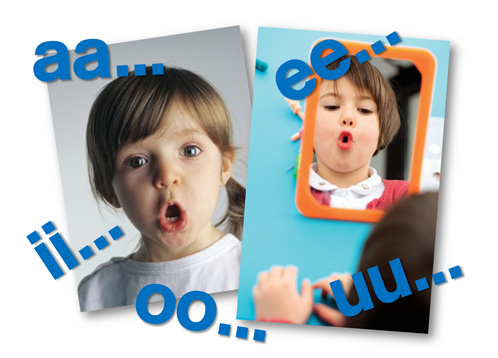 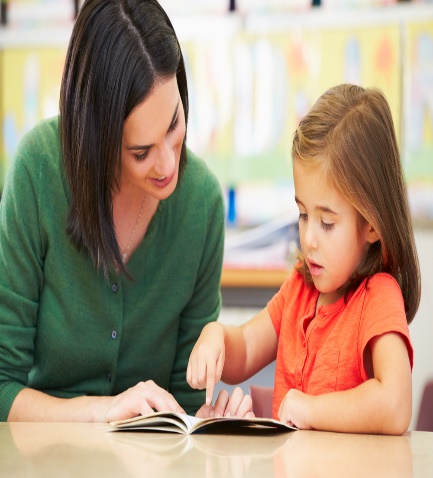 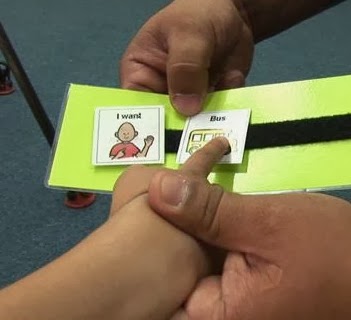 PLANTEAMIENTO DEL PROBLEMA Y PREGUNTA
ANTECEDENTES DE INVESTIGACIÓN
OBJETIVOS
ADQUISICIÓN DEL LENGUAJE
LA FAMILIA
EXPRESIÓN ORAL
DIFICULTADES DEL LENGUAJE
MARCO TEORICO
Cassany,  (1994).
La vida actual exige un nivel de comunicación oral tan alto como la redacción escrita. (2008).
LA ESCUELA EN LOS PROCESOS EDUCATIVOS
CREACIÓN DE MATERIAL DIDÁCTICO
MARCO TEORICO
METODOLOGIA
METODOLOGIA
RESULTADOS
RESULTADOS
RESULTADOS
CONCLUSIONES
La importancia que tiene el fortalecimiento de las habilidades de expresión oral radica en que tanto la familia como la escuela  se percaten a tiempo de las posibles dificultades que se presentan en los niños, con el fin de poder articular diversas acciones y así brindarles una adecuada orientación con las que puedan superar dichas dificultades,  ya que debido a la falta de apoyo y estímulo ante este tipo de falencias se generan mayores alteraciones en el lenguaje.
Para concluir, en el proyecto de investigación se evidenció que el buen uso de estrategias pedagógicas, creación de material didáctico, la acción docente y el apoyo de la  familia, son fundamentales en la enseñanza –aprendizaje de los gemelos
RECOMENDACIONES
Durante el desarrollo del proyecto de investigación se pudo evidenciar que es necesario reestructurar por parte de la institución la forma en cómo el docente atienden las dificultades de aprendizaje de los niños y niñas en el aula ya que se evidencia desconocimiento de este tema por parte de los docentes, poco interés en fortalecer el desarrollo del estudiante a través de estrategias pedagógicas.

A los padres se recomienda seguir aplicando estrategias con la ayuda de material didáctico y crear espacios,   donde los gemelos se vean expuestos a interactuar con otros niños, que sigan apoyando a sus niños en sus actividades escolares ya que  se evidencio que con su presencia en diferentes intervenciones se logro fortalecer su expresión oral dando como resultado un mejor comportamiento por parte de los gemelos; los niños se  sintieron apoyados, seguros y motivados a mejorar su vocabulario.
EVIDENCIA DE LAS ACTIVIDADES
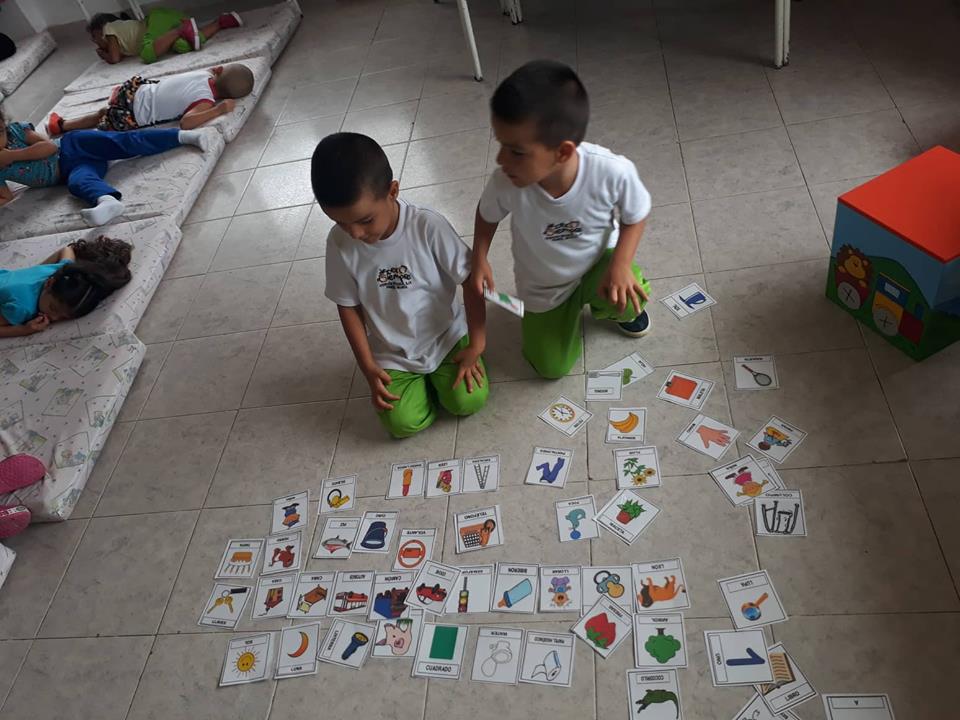 EVIDENCIA DE LAS ACTIVIDADES
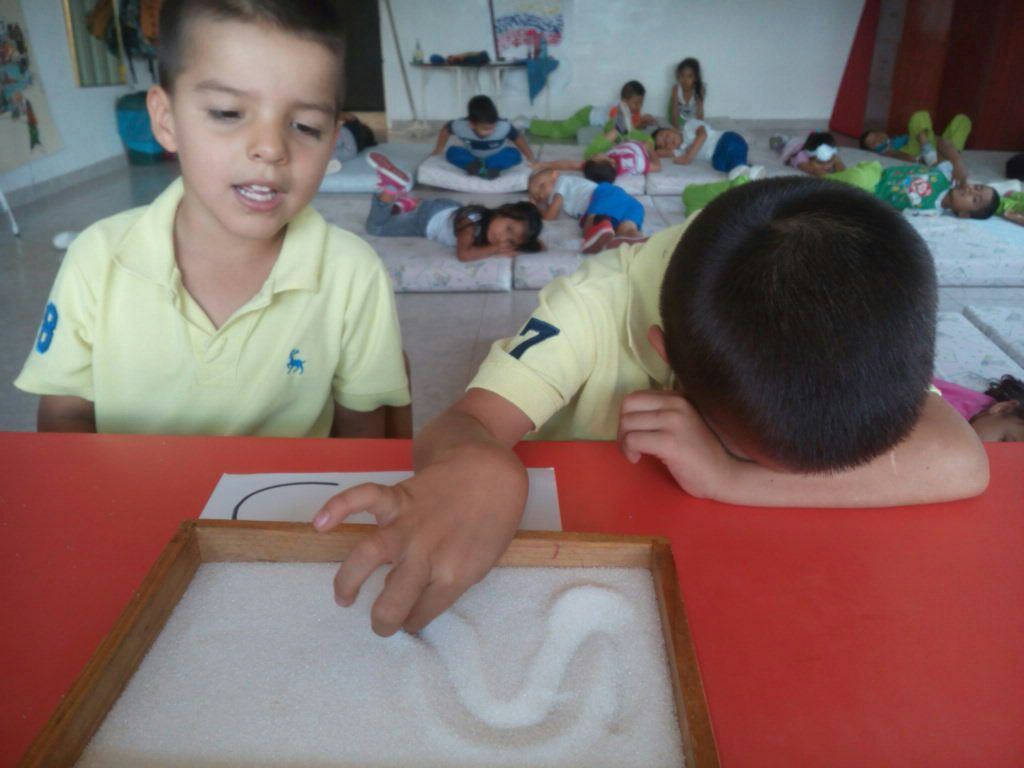 EVIDENCIA DE LAS ACTIVIDADES
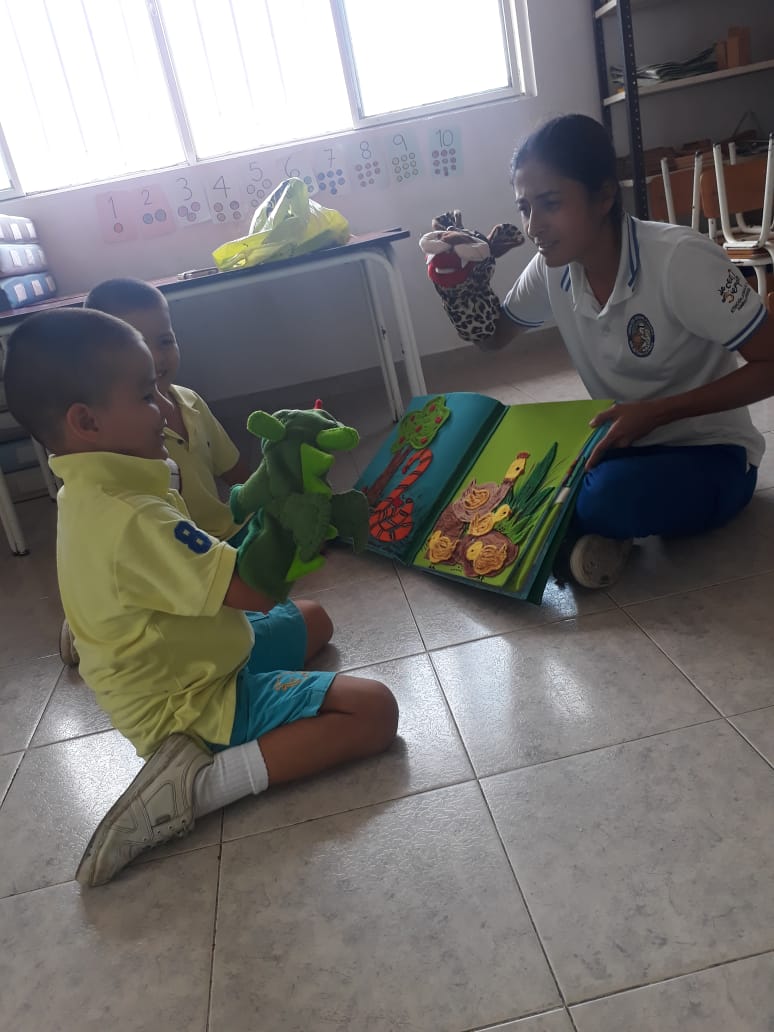 EVIDENCIA DE LAS ACTIVIDADES
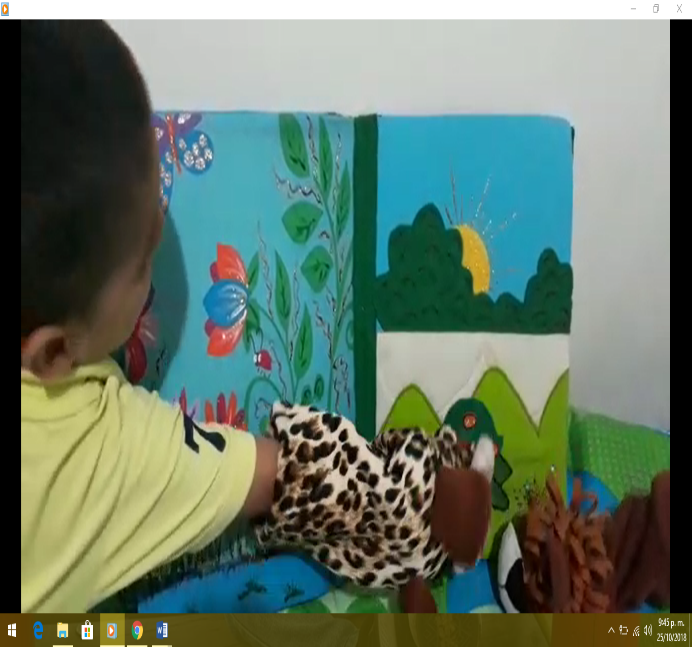 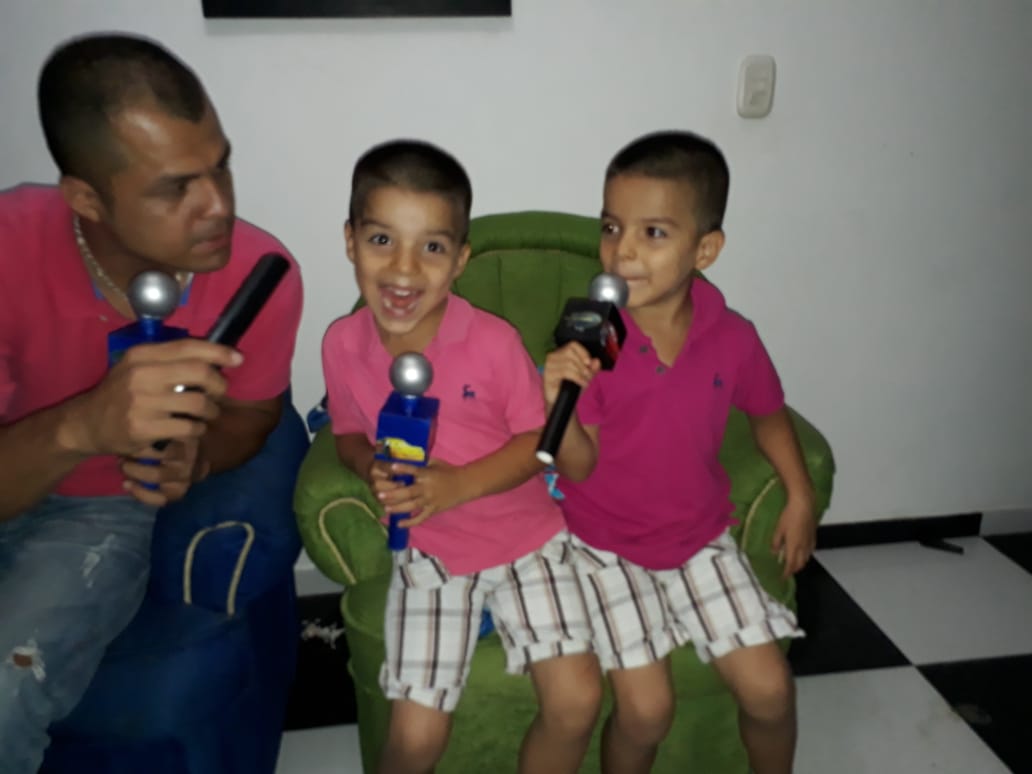 BIBLIOGRAFIA
Aguaded, M. (2000). La participación de la familia en el desarrollo del lenguaje y en el aprendizaje escolar. XXI, Revista de Educación. Recuperado de http://rabida.uhu.es/dspace/bitstream/handle/10272/1903/b11797137.pdf?sequence=1
Brunner, J.S (2000). El habla del niño aprendiendo a usar el lenguaje. Barcelona, España: Paidós.
Bustamante, P. Carmona, M. y Rentería, Y. (2007). La importancia del uso de estrategias de aprendizaje en el desarrollo de procesos de enseñanza. Fundación Universitaria Luis Amigo. Volumen (53). Recuperado de http://www.funlam.edu.co/uploads/facultadeducacion/53_LA_IMPORTANCIA_DEL__USO_ESTRATEGIAS_DE_APRENDIZAJE.pdf
Cassany, D. Luna, M. y Sanz, G. (2003). Enseñar lengua. Barcelona, España. Graó.
Cavenago, V (2015).Actividades lúdicas para estimular una mejor pronunciación en niños de 4 años del iei luigi giussani del distrito de puente piedra. (Tesis de grado). Recuperado de file:///D:/Downloads/Cavenago_Caceres_tesis_bachiller_2015.pdf
Martínez, J. (2002). La expresión oral. Contextos educativos salvado. Recuperado de file:///D:/Salvado/Downloads/Dialnet-LaExpresionOral-498271%20(6).pdf
Sampieri, R., Fernández, C. y Baptista, M. (2014).Metodología de la investigación sexta edición. Recuperado de file:///D:/Downloads/metodologia-de-la-investigacion-sexta-edicion.compressed-SAMPIERI.pdf
Vygotsky, L. S (1995) Pensamiento y Lenguaje. Recuperado de file:///D:/Downloads/LevS.Vygotsky-PensamientoyLenguaje.pdf